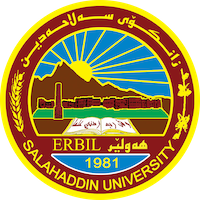 Salahaddin University- College of Basic Education
Advanced Speaking
Dr. Bukhari
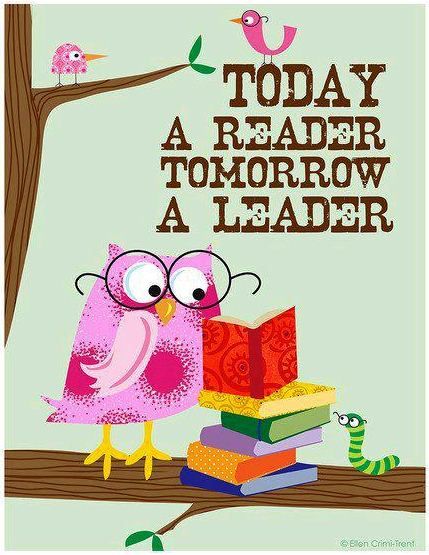 "Readers of today, leaders of tomorrow"
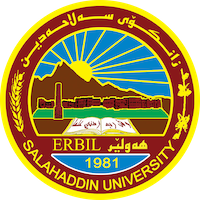 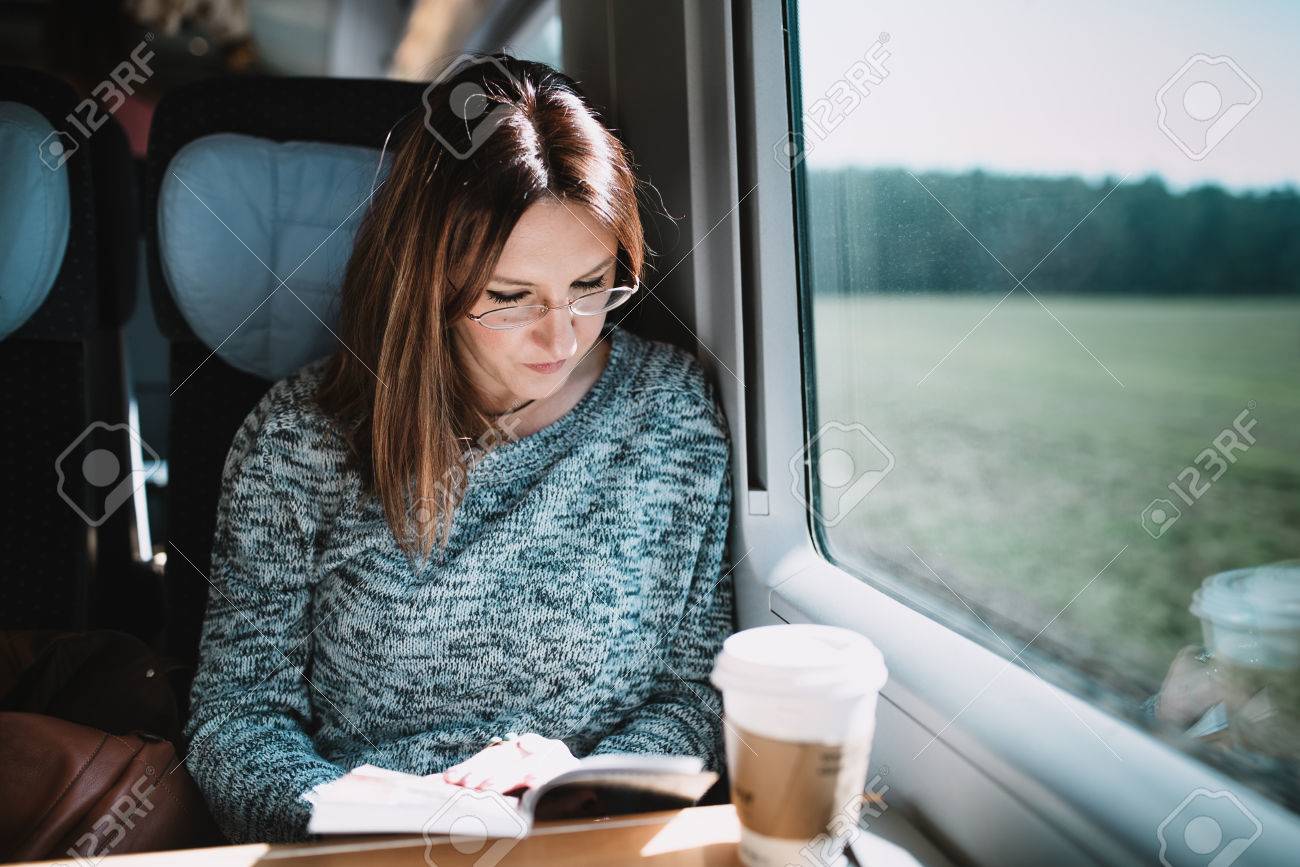 Read in to-be-wasted times!
"Readers of today, leaders of tomorrow"
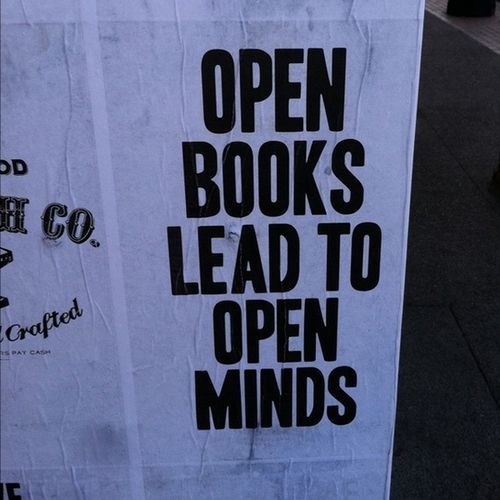 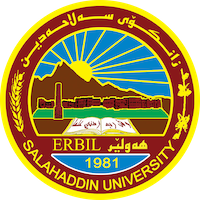 Does reading open our minds?
"Readers of today, leaders of tomorrow"
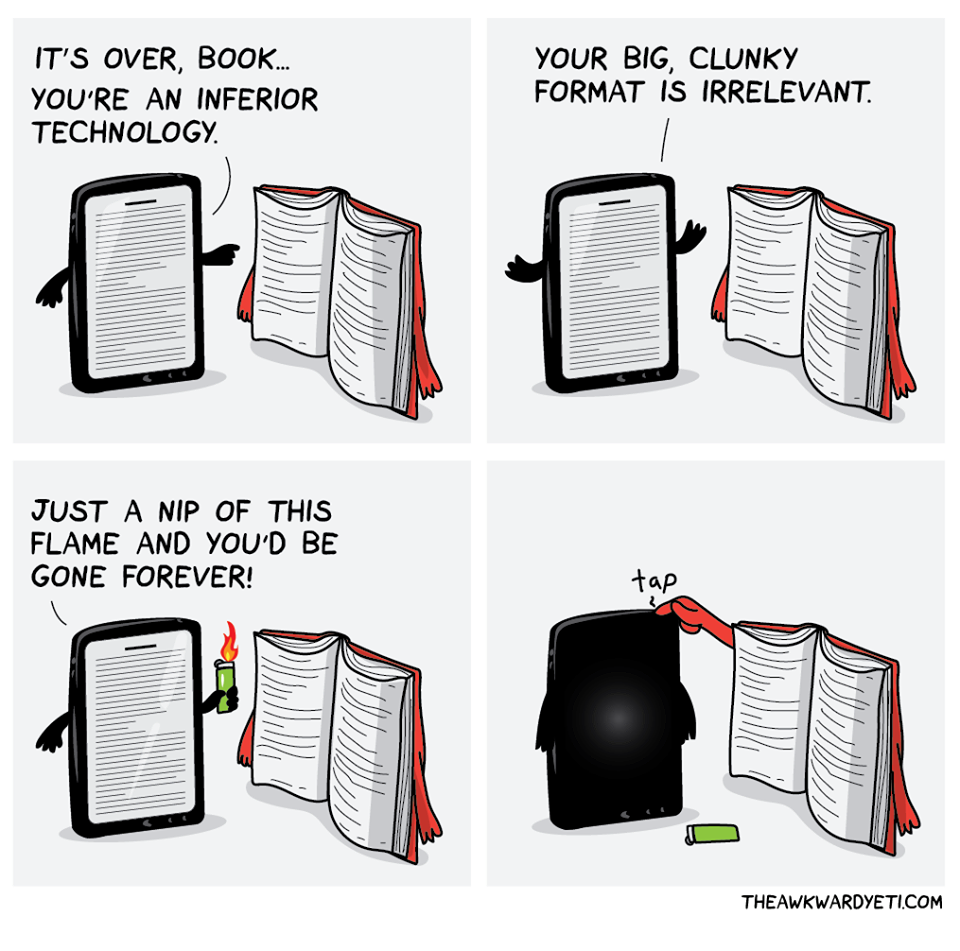 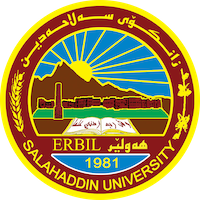 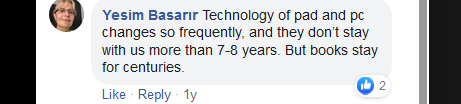 Facebook or paper book?
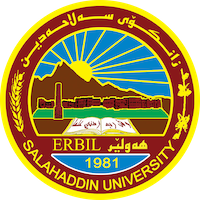 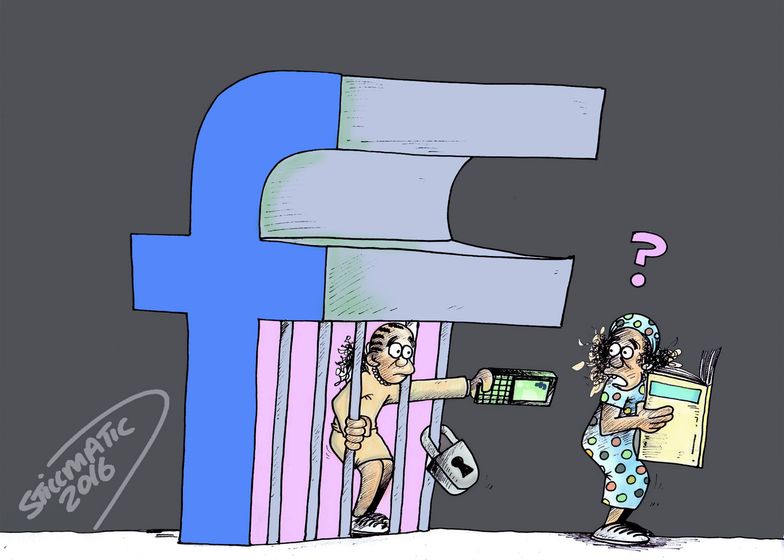 “I don't have time!”
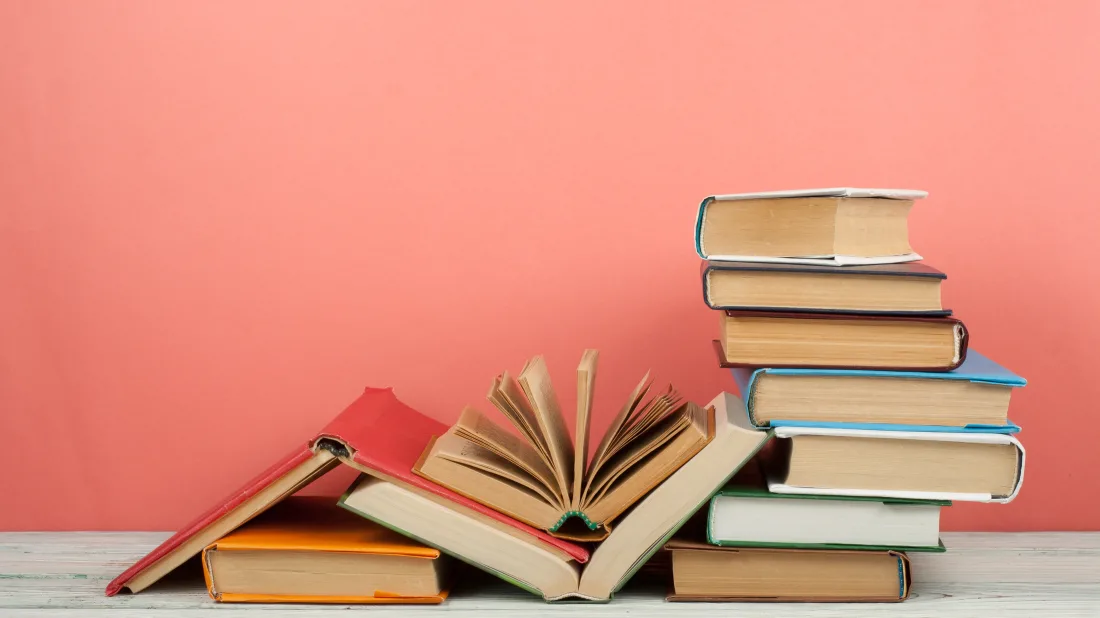 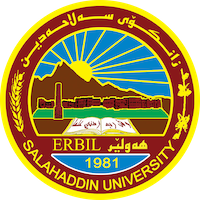 What book you’ve read in your life you never forget?
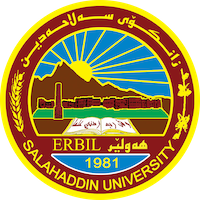 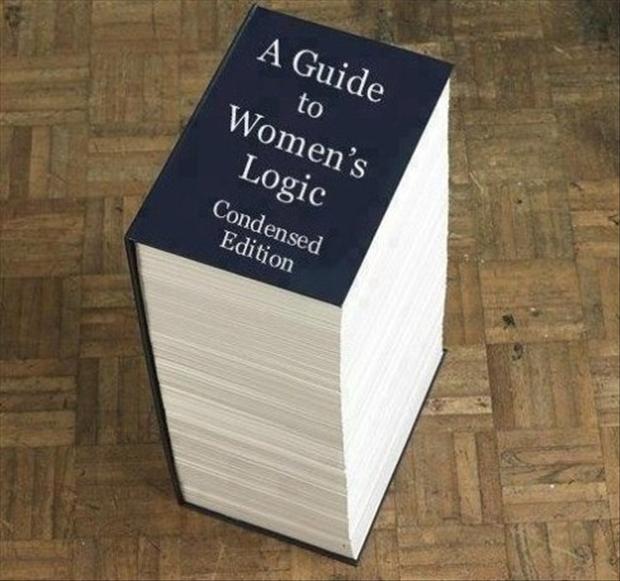 "Readers of today, leaders of tomorrow"
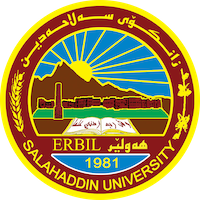 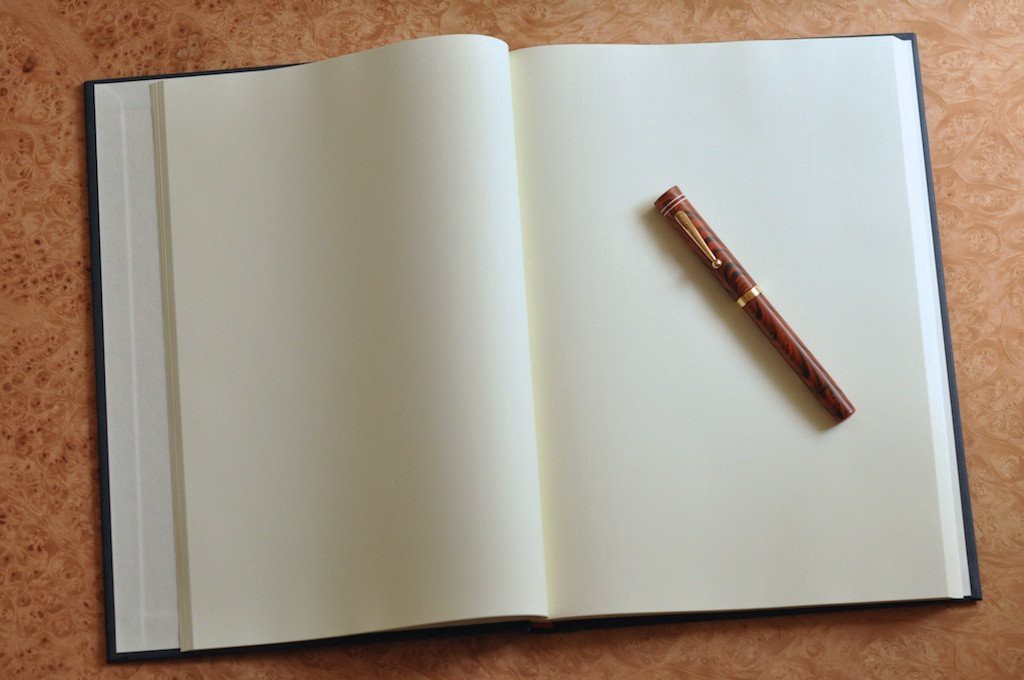 If your life is a book, what title do you compose for it?
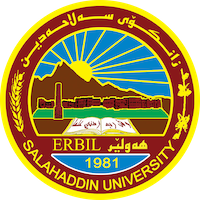 Now, it is Time! 
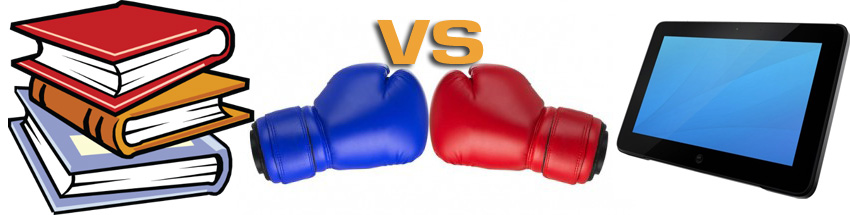 Internet
book
Which one is more practical to learn English?